Introduction to Management Science
Thirteenth Edition, Global Edition
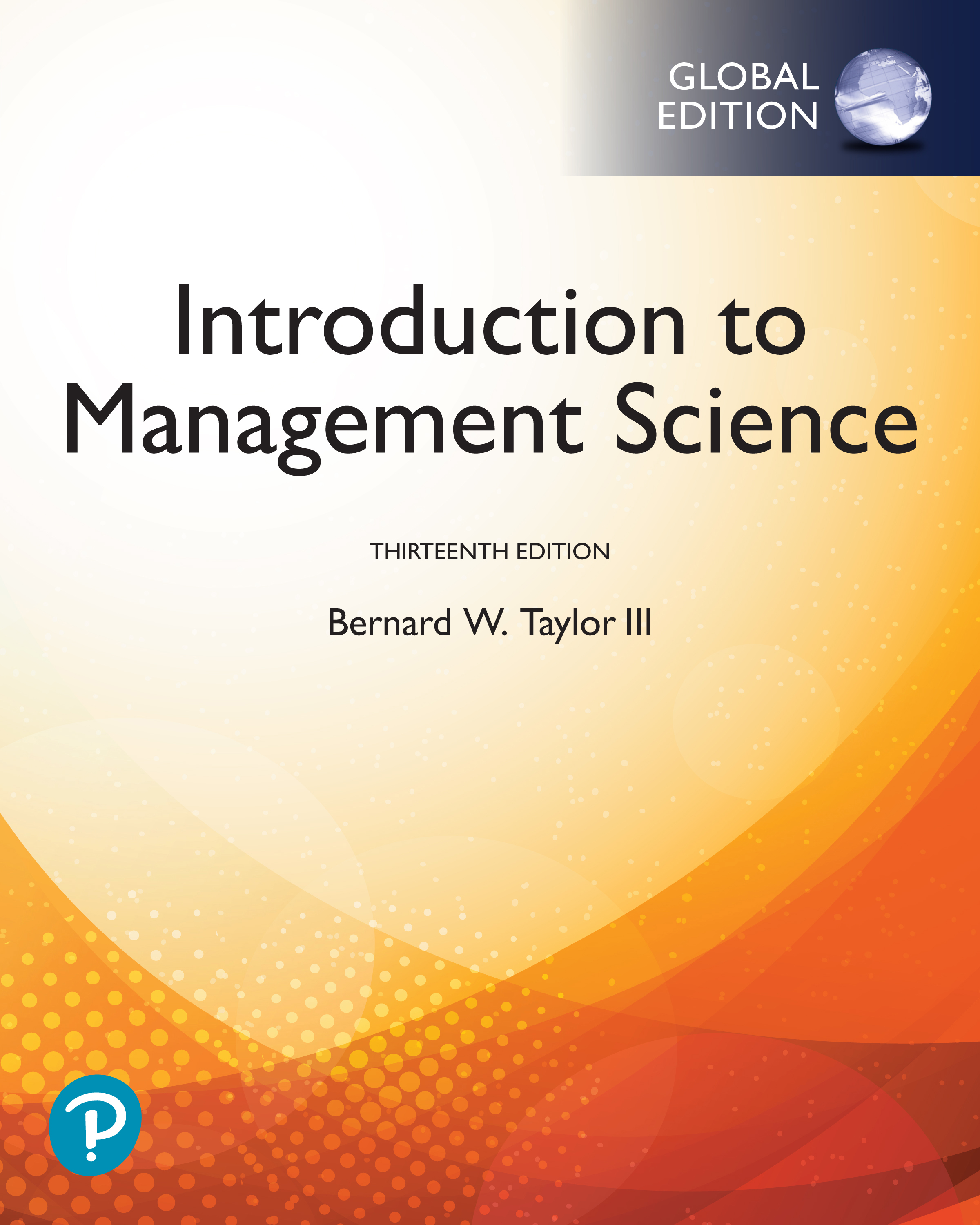 Chapter 4
Linear Programming: Modeling Examples
Copyright © 2019 Pearson Education, Ltd. All Rights Reserved
[Speaker Notes: If this PowerPoint presentation contains mathematical equations, you may need to check that your computer has the following installed:
1) MathType Plugin
2) Math Player (free versions available)
3) NVDA Reader (free versions available)]
Learning Objectives
4.1 A Product Mix Example
4.2 A Diet Example
4.3 An Investment Example
4.4 A Marketing Example
4.5 A Transportation Example
4.6 A Blend Example
4.7 A Multiperiod Scheduling Example
4.8 A Data Envelopment Analysis Example
Learning Objective 4.1
A Product Mix Example
Problem Definition 1
Four-product T-shirt/sweatshirt manufacturing company.
Must complete production within 72 hours
Truck capacity = 1,200 standard sized boxes.
Standard size box holds12 T-shirts.
One-dozen sweatshirts box is three times size of standard box.
$25,000 available for a production run.
500 dozen blank T-shirts and sweatshirts in stock.
How many dozens (boxes) of each type of shirt to produce?
Figure 4.1 Quick-Screen Shirts
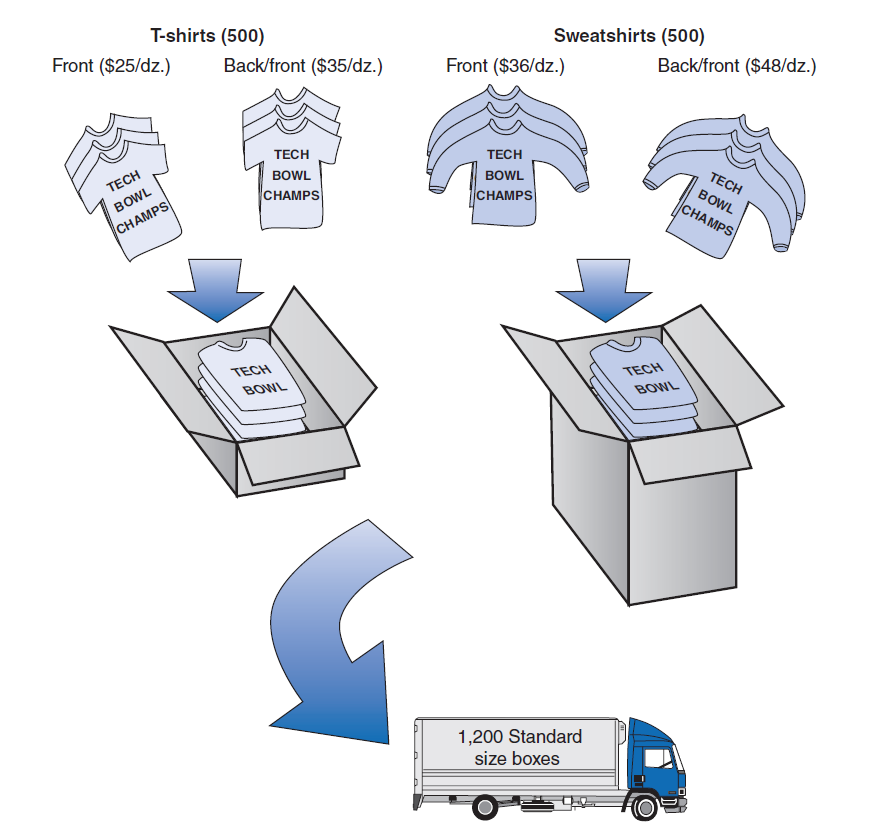 Data
Resource requirements for the product mix example.
Model Construction (1 of 2)
Decision Variables:
 x1 = # of sweatshirts, front printing
 x2 = # of sweatshirts, back and front printing
 x3 = # of T-shirts, front printing
 x4 = # of T-shirts, back and front printing
Objective Function:
Model Construction (2 of 2)
Model Constraints:
Computer Solution with Excel 1
Exhibit 4.1
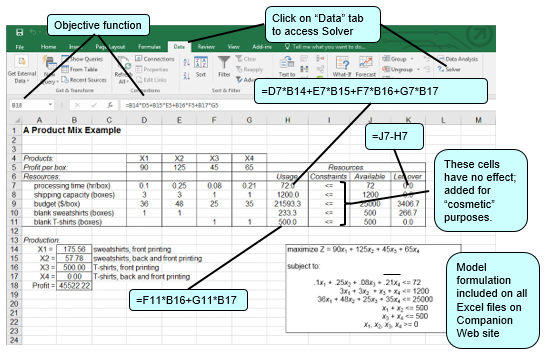 Solution with Excel Solver Window 1
Exhibit 4.2
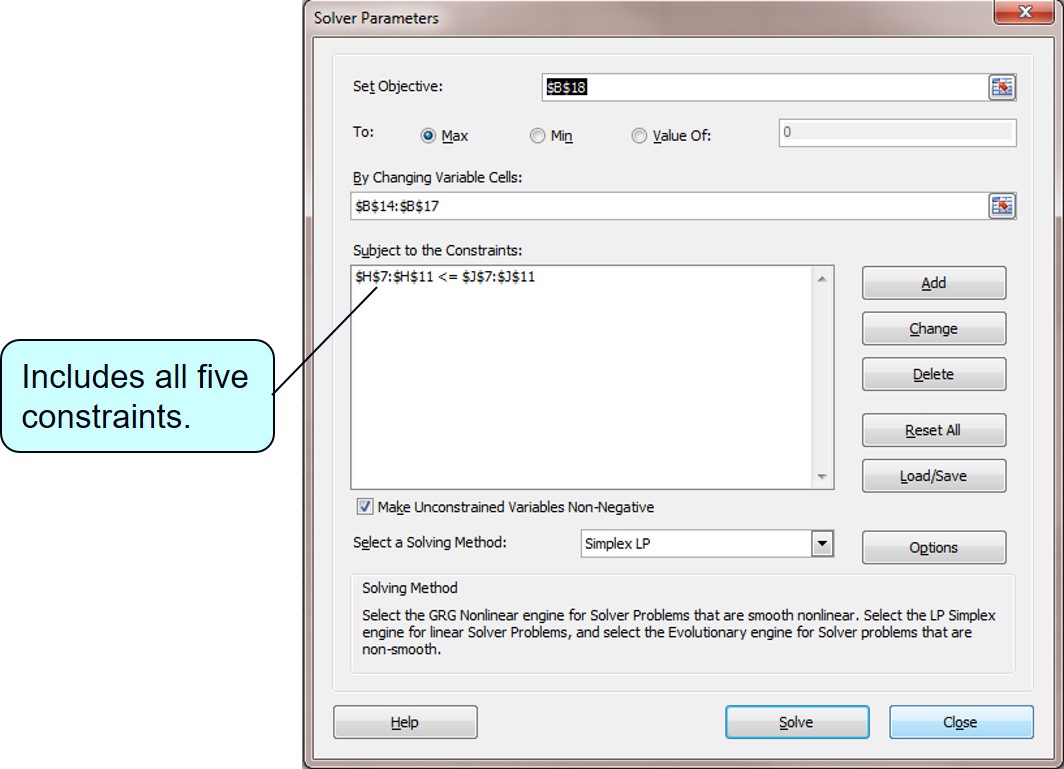 Solution with Q M for Windows (1 of 2)
Exhibit 4.3
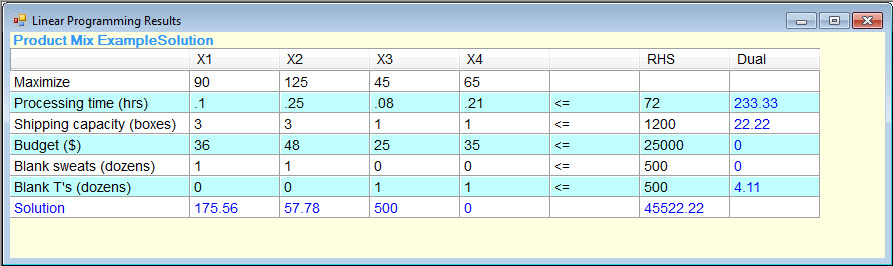 Model solution is:
x1=175.56 boxes of front-only sweatshirts
x2=57.78 boxes of front and back sweatshirts
x3=500 boxes of front-only t-shirts
Z=$45,522.22 profit
Solution with Q M for Windows (2 of 2)
Exhibit 4.4
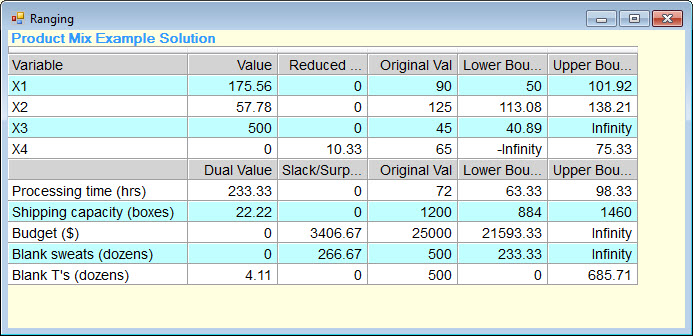 Learning Objective 4.2
A Diet Example
Data and Problem Definition 1
Breakfast to include at least 420 calories, 5 milligrams of iron, 400 milligrams of calcium, 20 grams of protein, 12 grams of fiber, and must have no more than 20 grams of fat and 30 milligrams of cholesterol.
Model Construction – Decision Variables
x1 = cups of bran cereal
x2 = cups of dry cereal
x3 = cups of oatmeal
x4 = cups of oat bran
x5 = eggs
x6 = slices of bacon
x7 = oranges
x8 = cups of milk
x9 = cups of orange juice
x10 = slices of wheat toast
Model Summary 1
subject to:
Computer Solution with Excel 2
Exhibit 4.5
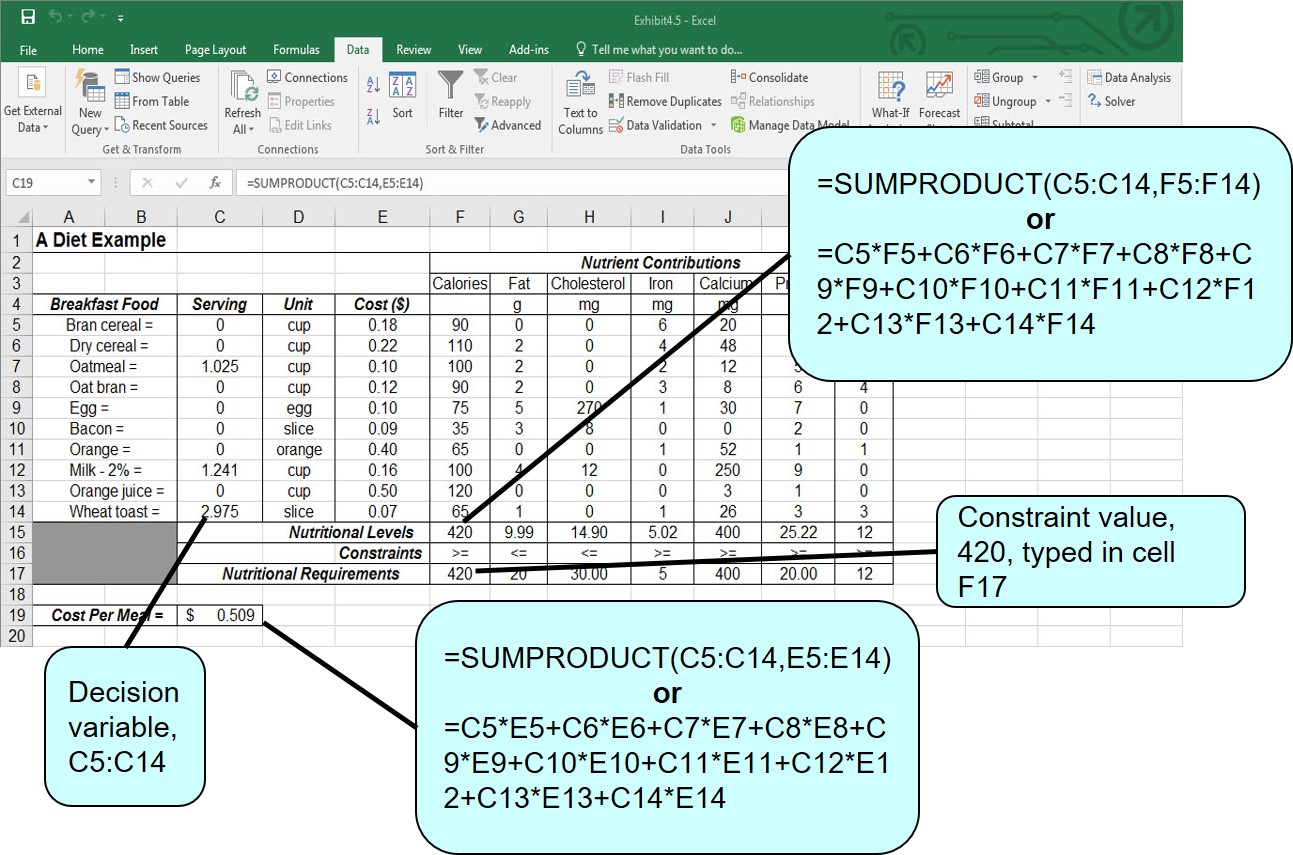 Solution with Excel Solver Window 2
Exhibit 4.6
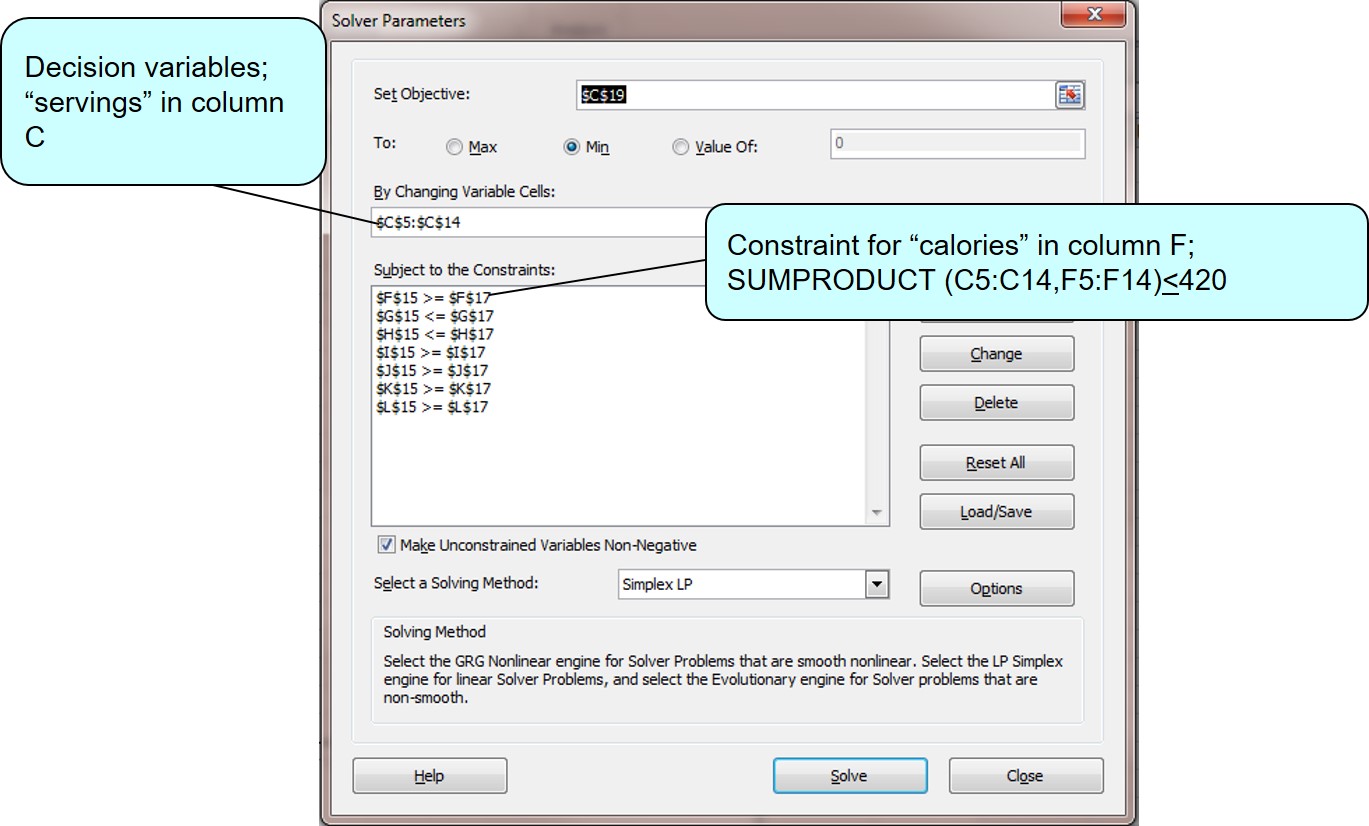 Learning Objective 4.3
An Investment Example
Model Summary 2 (1 of 2)
An investor has $70,000 to divide among several instruments. Municipal bonds have an 8.5% return, C D’s a 5% return, t-bills a 6.5% return, and growth stock 13%.
The following guidelines have been established:
No more than 20% in municipal bonds
Investment in C D s should not exceed the other three alternatives
At least 30% invested in treasury bills and C D s
More should be invested in C D s and treasury bills than in municipal bonds and growth stocks by a ratio of 1.2 to 1
All $70,000 should be invested.
Model Summary 2 (2 of 2)
subject to:
where
 x1 = amount ($) invested in municipal bonds
 x2 = amount ($) invested in certificates of deposit 
 x3 = amount ($) invested in treasury bills
 x4 = amount ($) invested in growth stock fund
Computer Solution with Excel 3
Exhibit 4.7
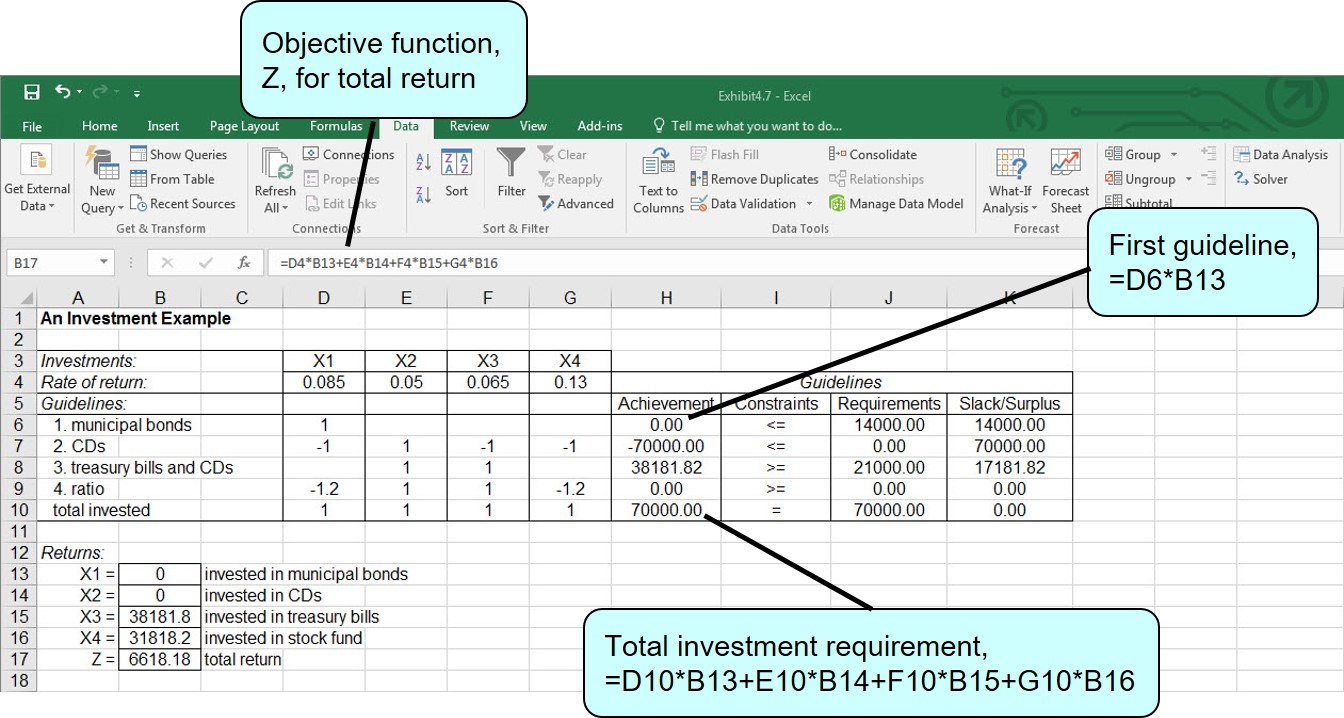 Solution with Excel Solver Window 3
Exhibit 4.8
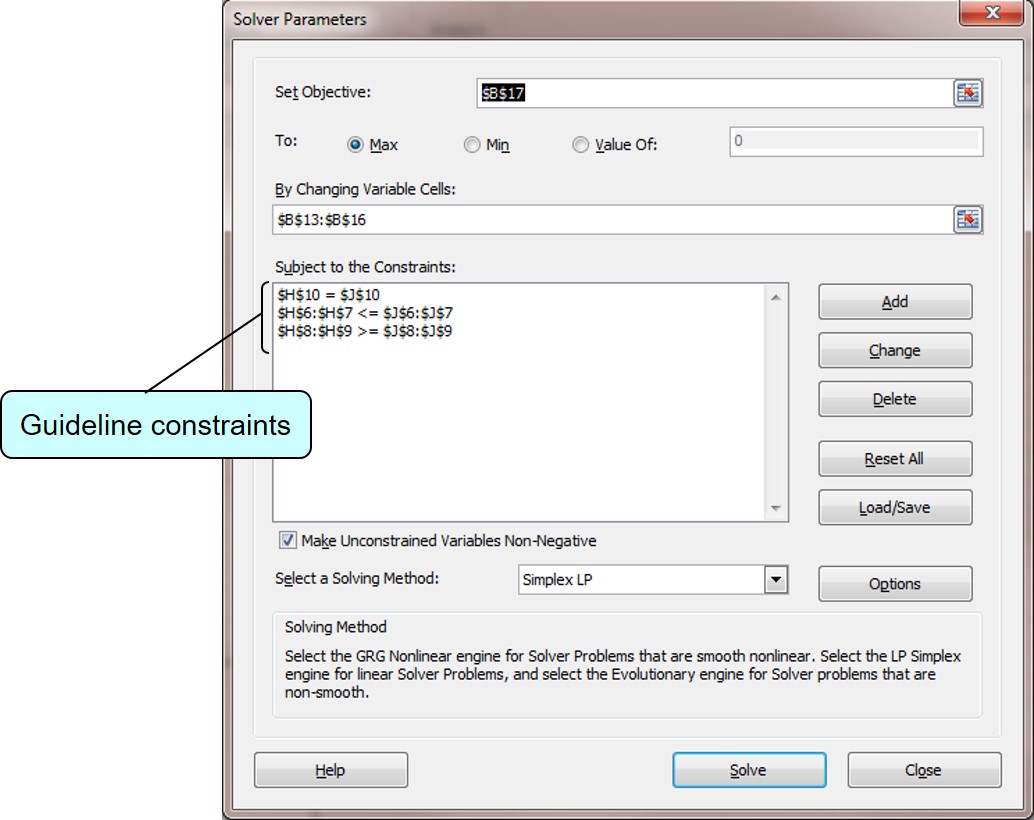 Sensitivity Report 1
Exhibit 4.9
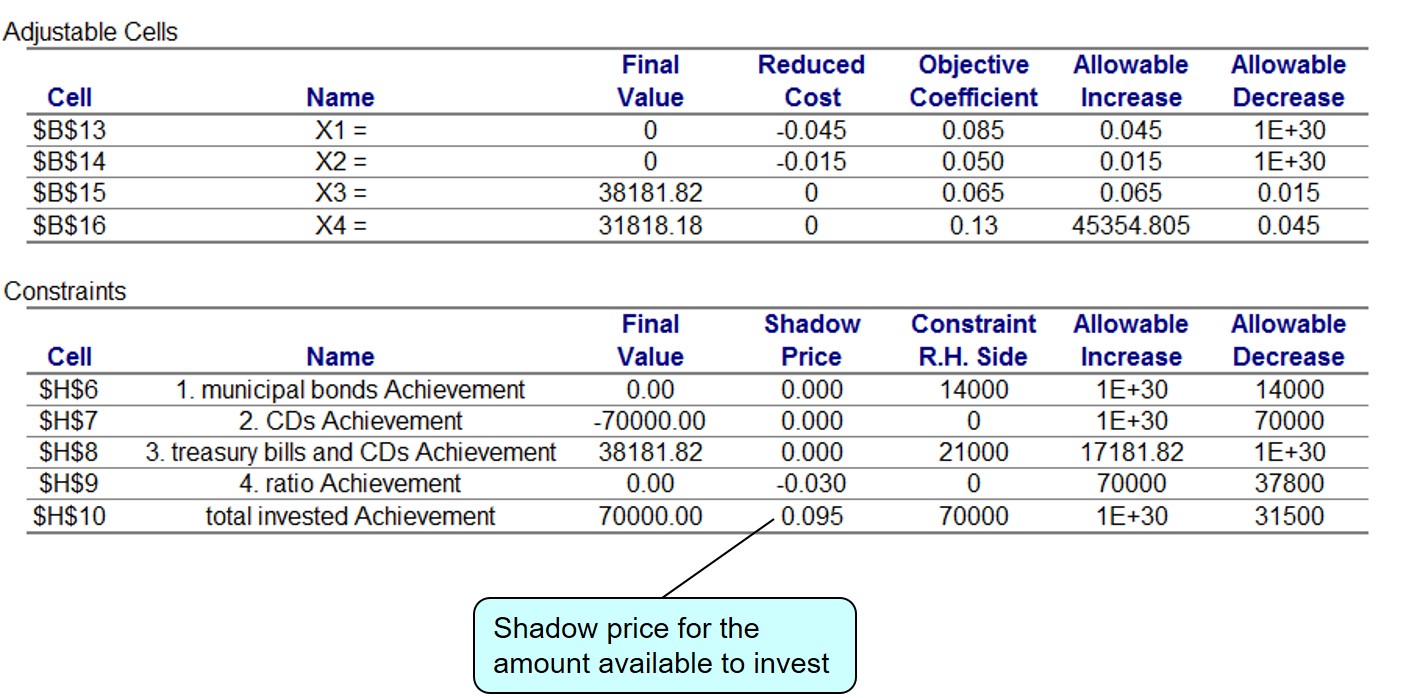 Learning Objective 4.4
A Marketing Example
Data and Problem Definition 2
Budget limit $100,000
Television time for four commercials
Radio time for 10 commercials
Newspaper space for 7 ads
Resources for no more than 15 commercials and/or ads
Model Summary 3
subject to:
where
 x1 = number of television commercials
 x2 = number of radio commercials
 x3 = number of newspaper ads
Solution with Excel 1
Exhibit 4.10
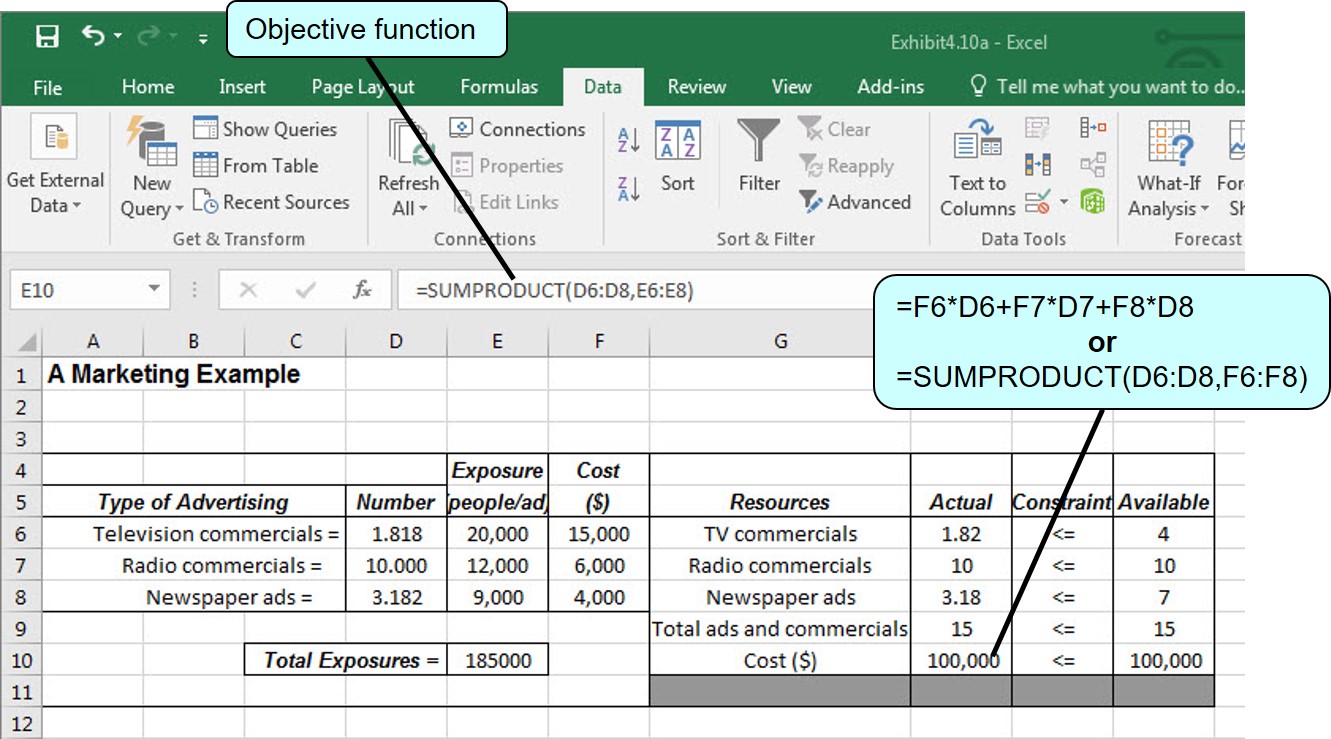 Solution with Excel Solver Window 4
Exhibit 4.11
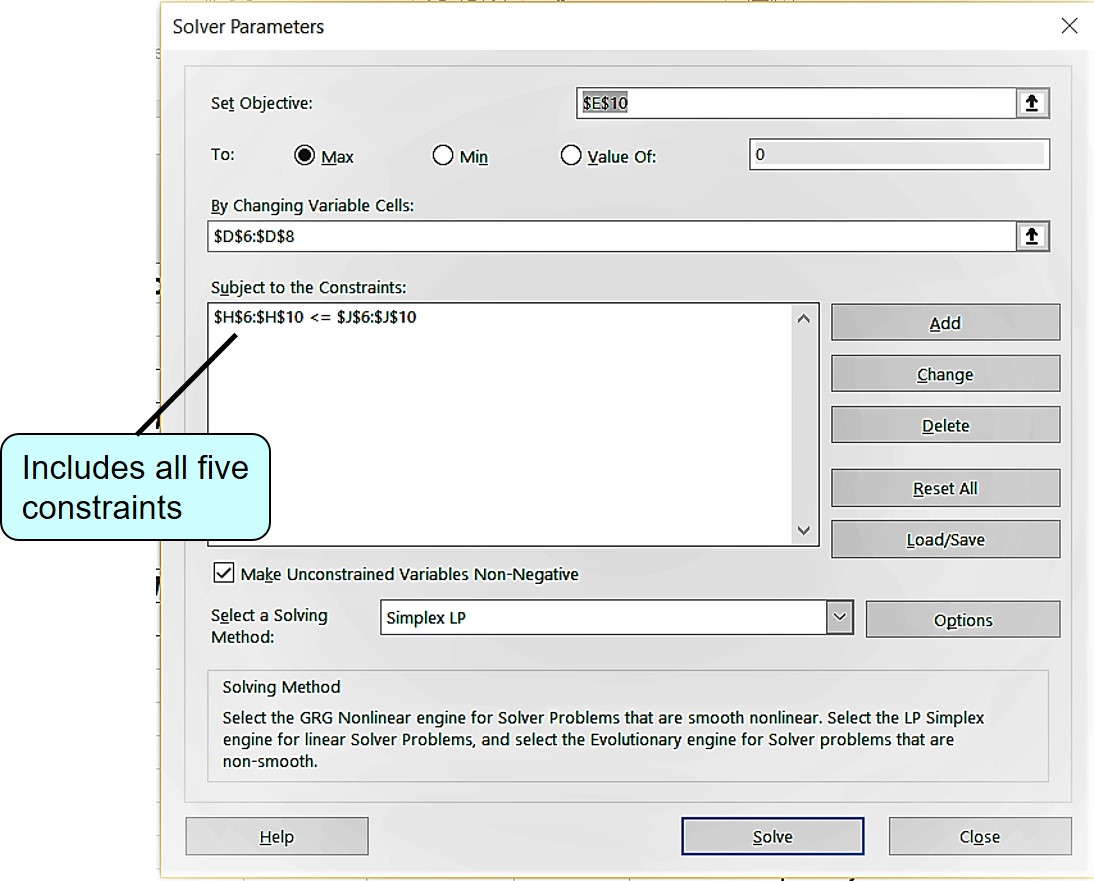 Integer Solution with Excel (1 of 3)
Exhibit 4.12
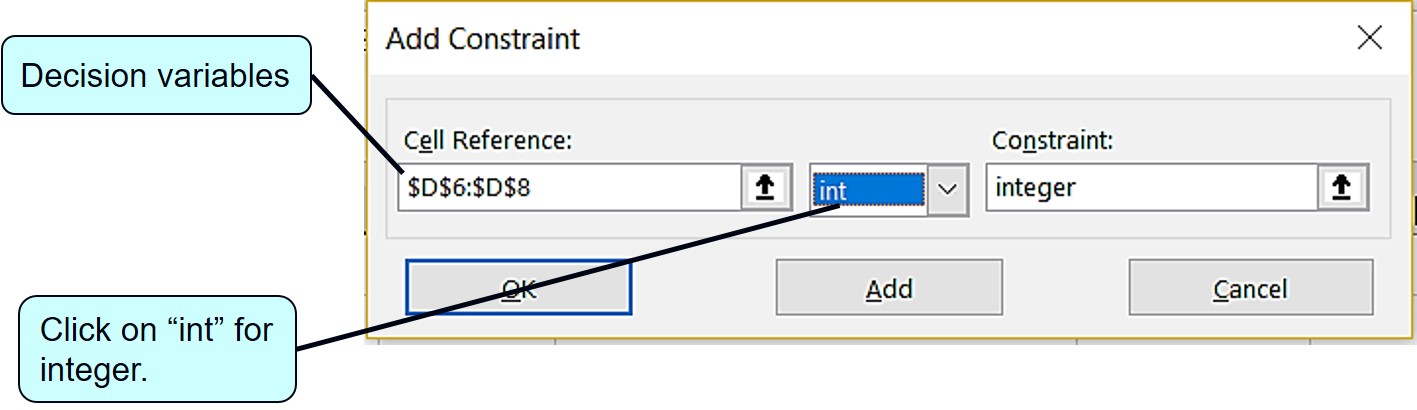 Integer Solution with Excel (2 of 3)
Exhibit 4.13
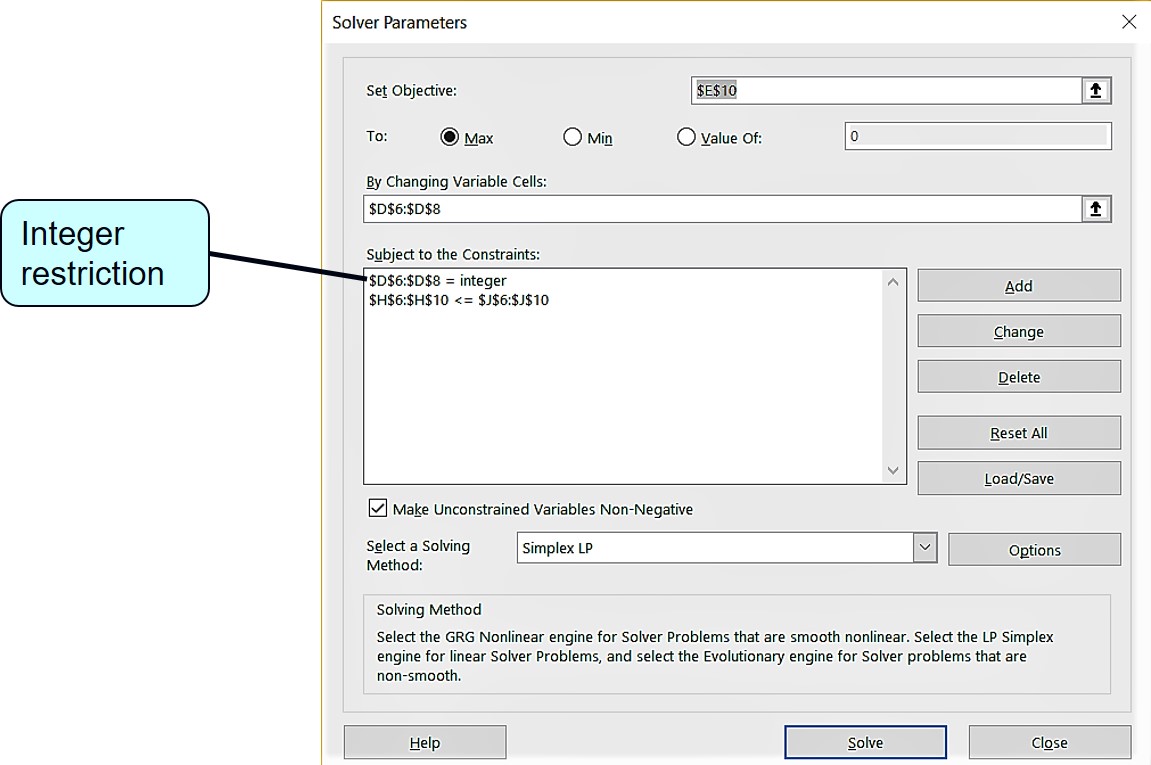 Integer Solution with Excel (3 of 3)
Exhibit 4.14
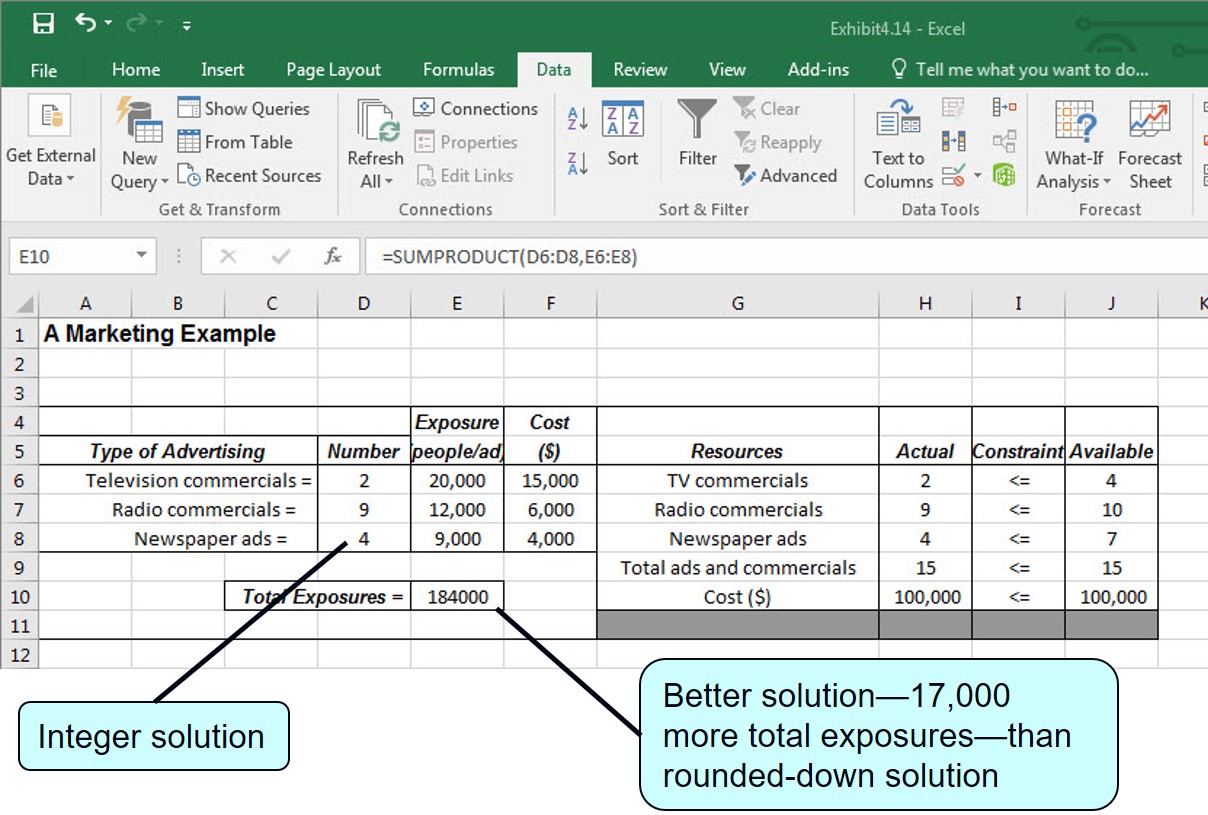 Learning Objective 4.5
A Transportation Example
Problem Definition and Data 1
Retail store demand for television sets:
Warehouse supply of Television Sets:
Unit Shipping Costs:
Model Summary 4
subject to:
Solution with Excel 2
Exhibit 4.15
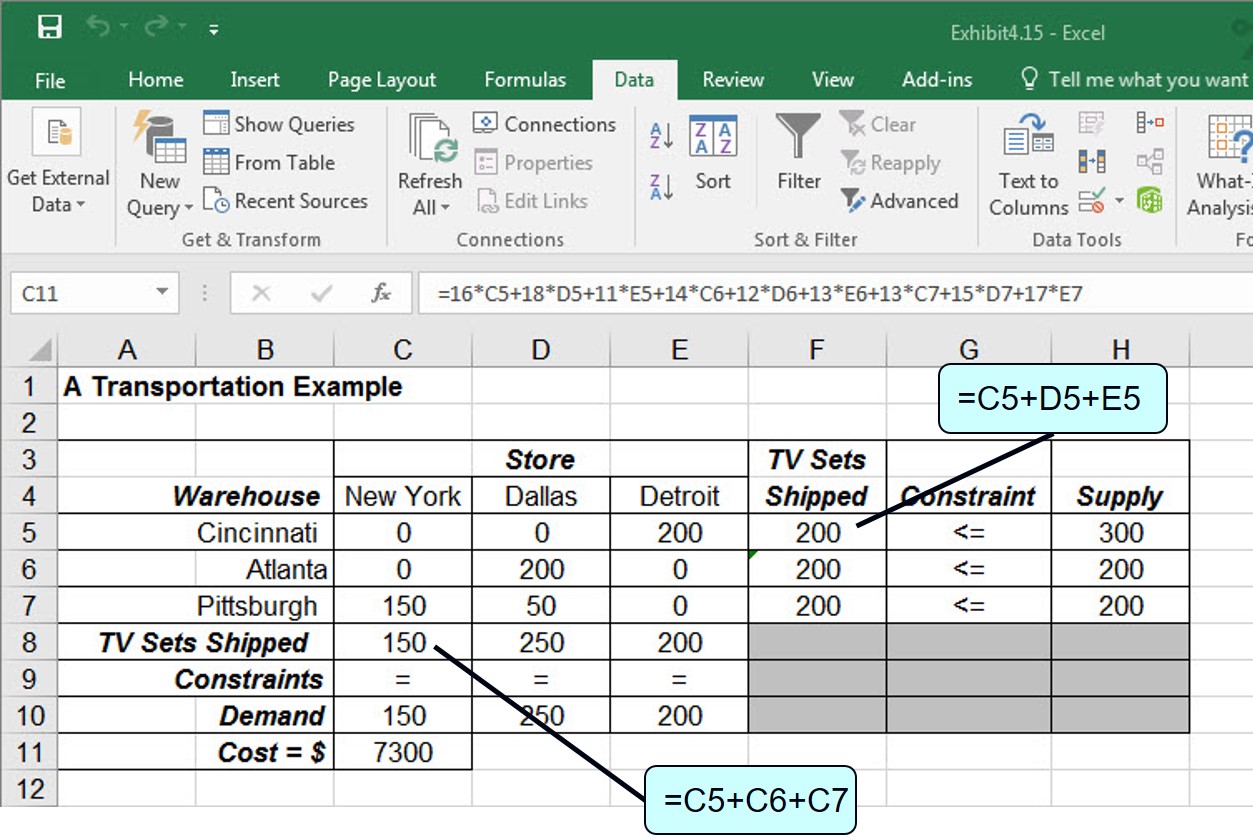 Solution with Solver Window 1
Exhibit 4.16
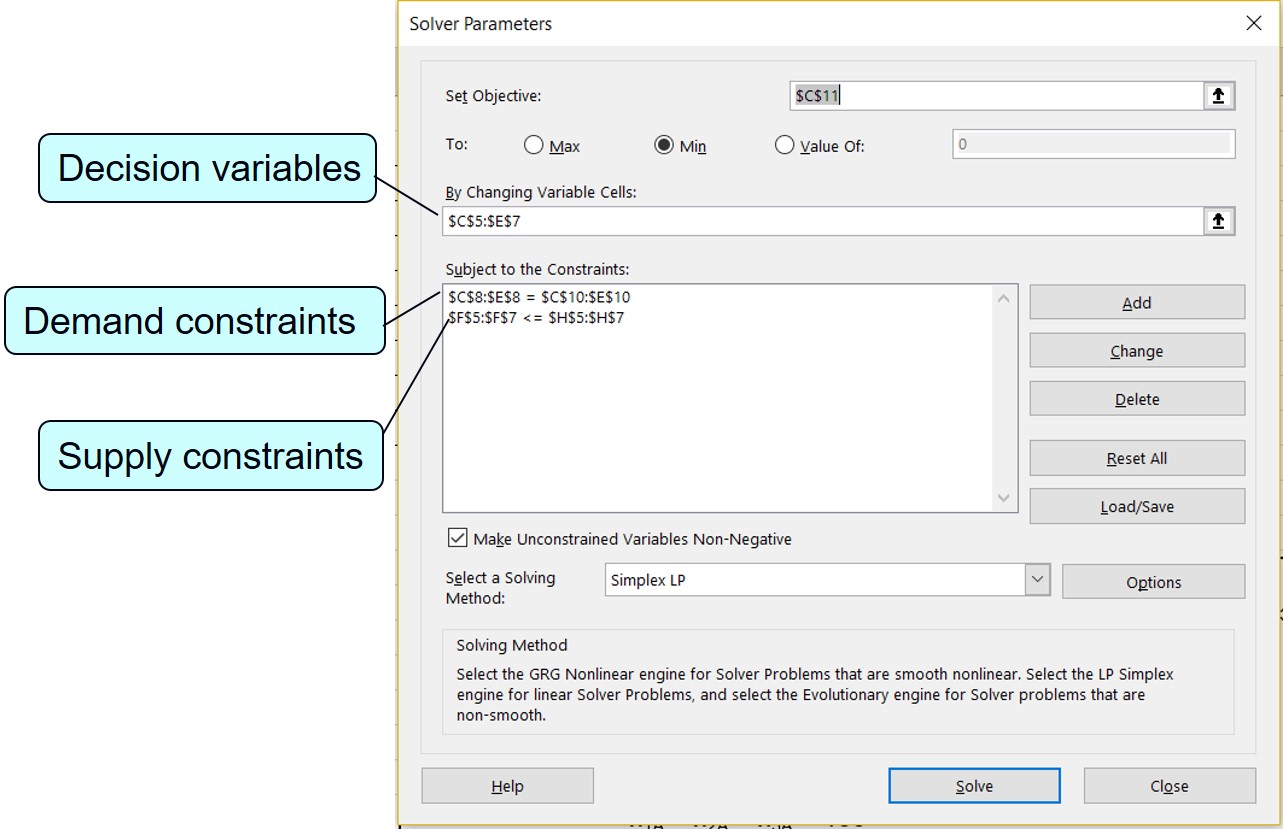 Learning Objective 4.6
A Blend Example
Problem Definition and Data 2
Problem Statement and Variables 1
Determine the optimal mix of the three components in each grade of motor oil that will maximize profit. Company wants to produce at least 3,000 barrels of each grade of motor oil.
Decision variables: The quantity of each of the three components used in each grade of gasoline (9 decision variables); xij = barrels of component i used in motor oil grade j per day, where i = 1, 2, 3 and j = s (super), p (premium), and e (extra).
Problem Statement and Variables 2
Blend specification constraint for super, which must contain 50% of component 1.
Convert to standard form, a linear function on the left side and numeric value on the right.
Multiply both sides by the denominator and collect terms
Model Summary 5 (1 of 2)
subject to:
Model Summary 5 (2 of 2)
Solution with Excel 3
Exhibit 4.17
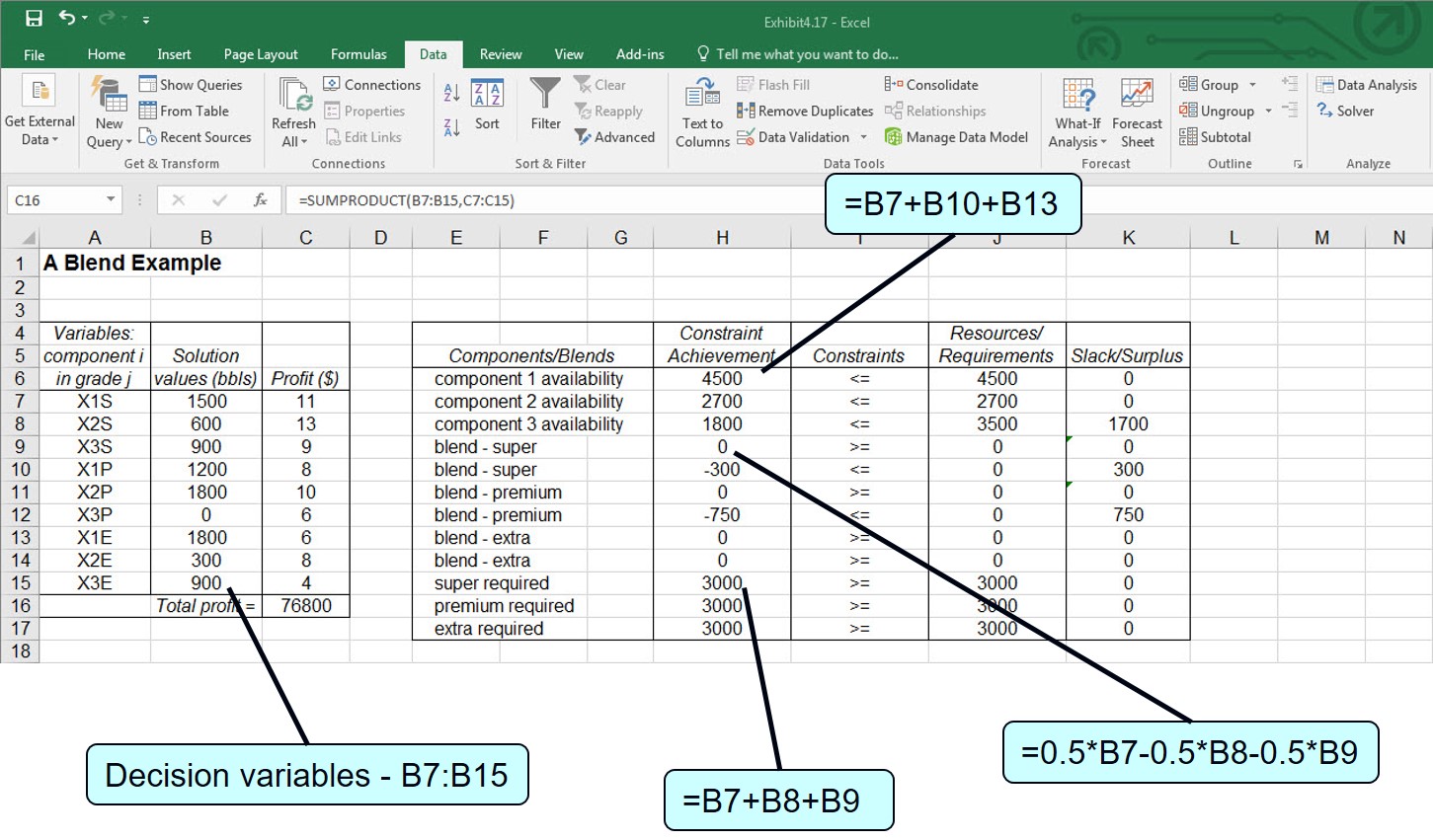 Solution with Solver Window 2
Exhibit 4.18
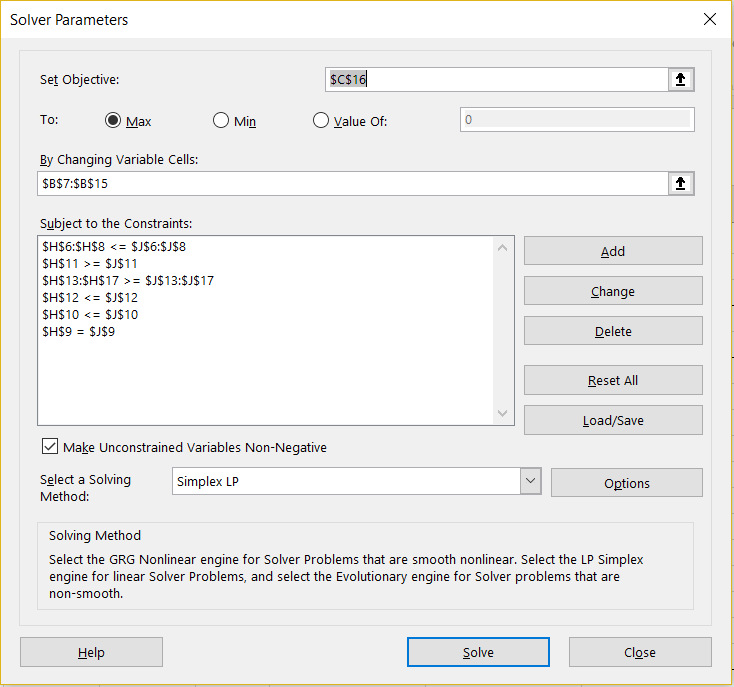 Sensitivity Report 2
Exhibit 4.19
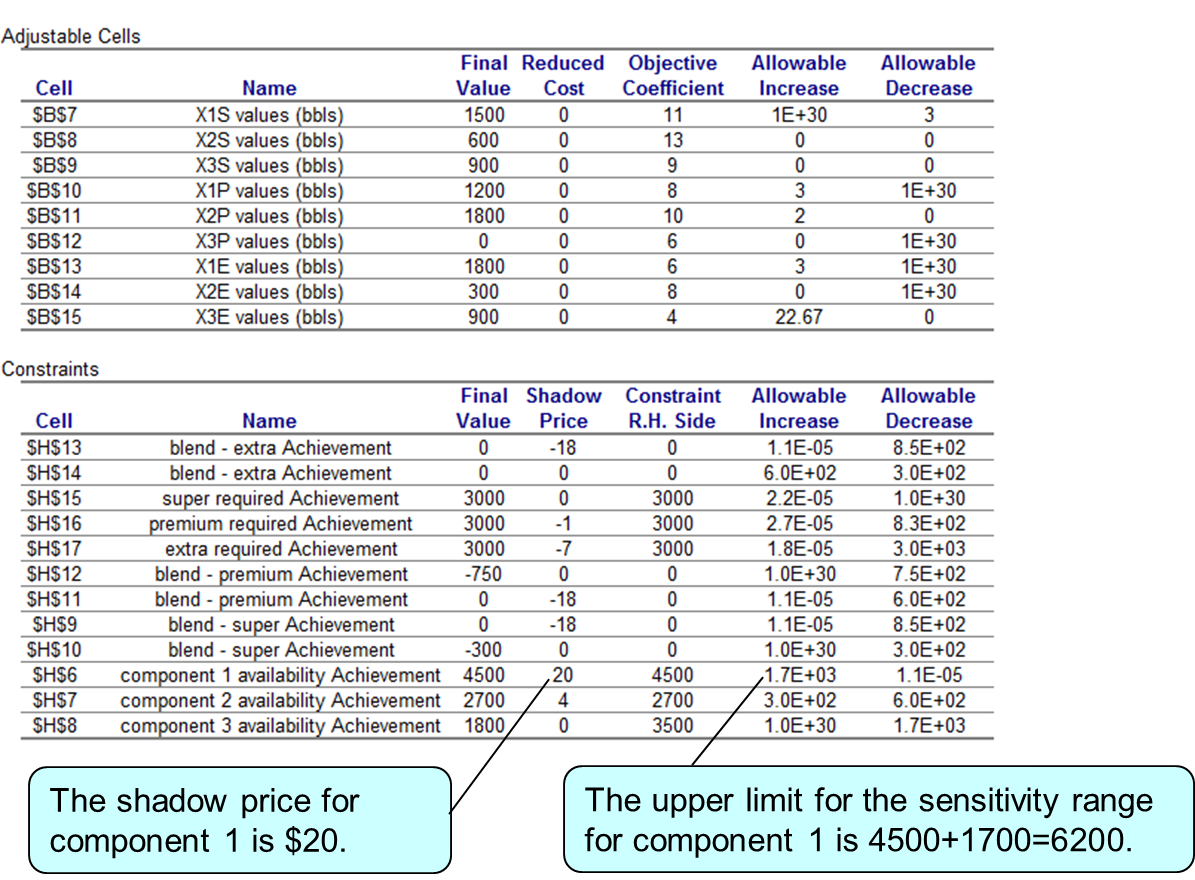 Learning Objective 4.7
A Multiperiod Scheduling Example
Problem Definition and Data 3
Production Capacity: 160 computers per week
50 more computers with overtime
Assembly Costs: $190 per computer regular time;
$260 per computer overtime
Inventory Holding Cost:
Order schedule:
Decision Variables
Decision Variables:
rj = regular production of computers in week j
(j = 1, 2, …, 6)
oj = overtime production of computers in week j
(j = 1, 2, …, 6)
ij = extra computers carried over as inventory in week j
(j = 1, 2, …, 5)
Model Summary 6
subject to:
Solution with Excel 4
Exhibit 4.20
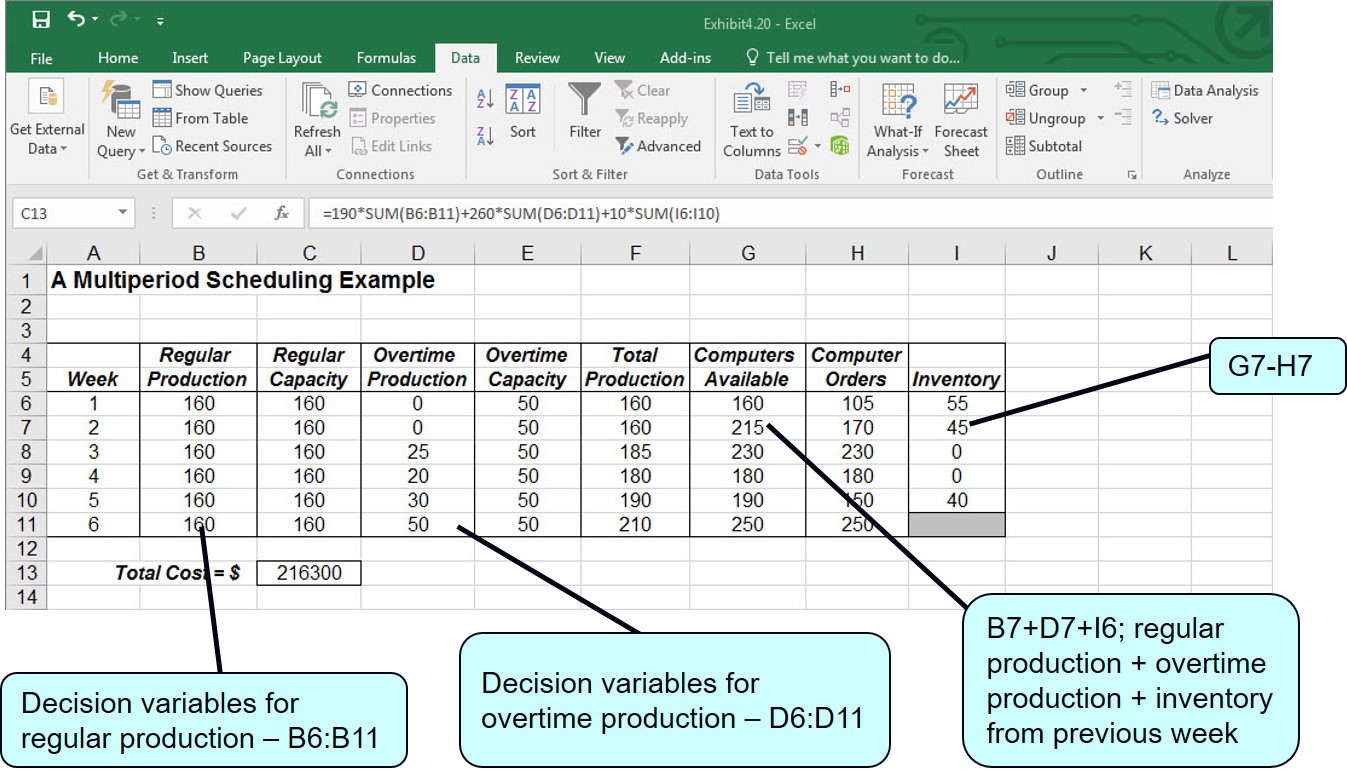 Solution with Solver Window 3 (1 of 3)
Exhibit 4.21
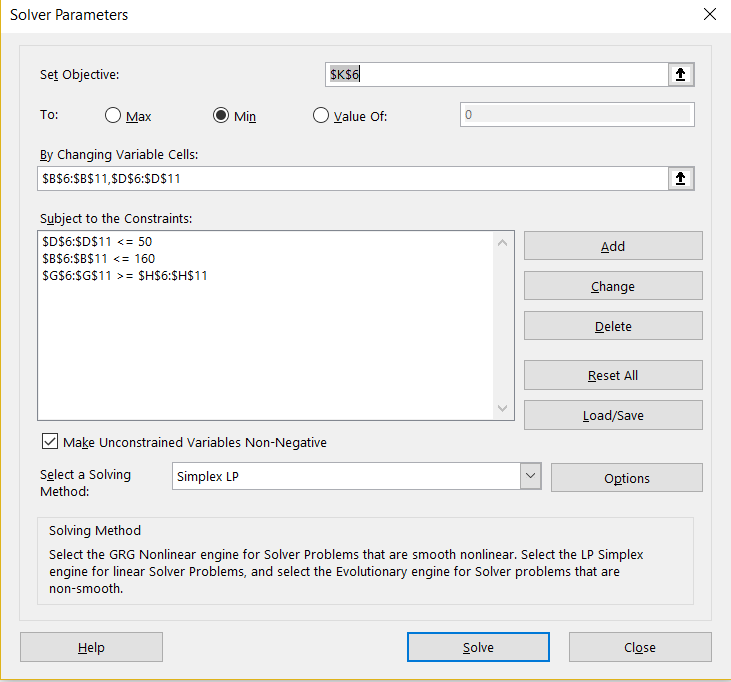 Solution with Solver Window 3 (2 of 3)
r1=160 computers produced in regular time in week 1
r2=160 computers produced in regular time in week 2
r3=160 computers produced in regular time in week 3
r4=160 computers produced in regular time in week 4
r5=160 computers produced in regular time in week 5
r6=160 computers produced in regular time in week 6
Solution with Solver Window 3 (3 of 3)
o3=25 computers produced with overtime in week 3
o3=20 computers produced with overtime in week 4
o3=30 computers produced with overtime in week 5
o3=50 computers produced with overtime in week 6
i1=55 computers carried over in inventory in week 1
i1=45 computers carried over in inventory in week 2
i1=40 computers carried over in inventory in week 5
Learning Objective 4.8
A Data Envelopment Analysis Example
Problem Definition 2
D E A compares a number of service units of the same type based on their inputs (resources) and outputs. The result indicates if a particular unit is less productive, or efficient, than other units.
Elementary school comparison:
 Input 1 = teacher to student ratio
 Input 2 = supplementary funds/student
 Input 3 = average educational level of parents
 Output 1 = average reading S O L score
 Output 2 = average math S O L score
 Output 3 = average history S O L score
Problem Data Summary
Decision Variables and Model Summary
Decision Variables:
xi = a price per unit of each output where i = 1, 2, 3yi = a price per unit of each input where i = 1, 2, 3
Model Summary:
subject to:
Solution with Excel 5
Exhibit 4.22
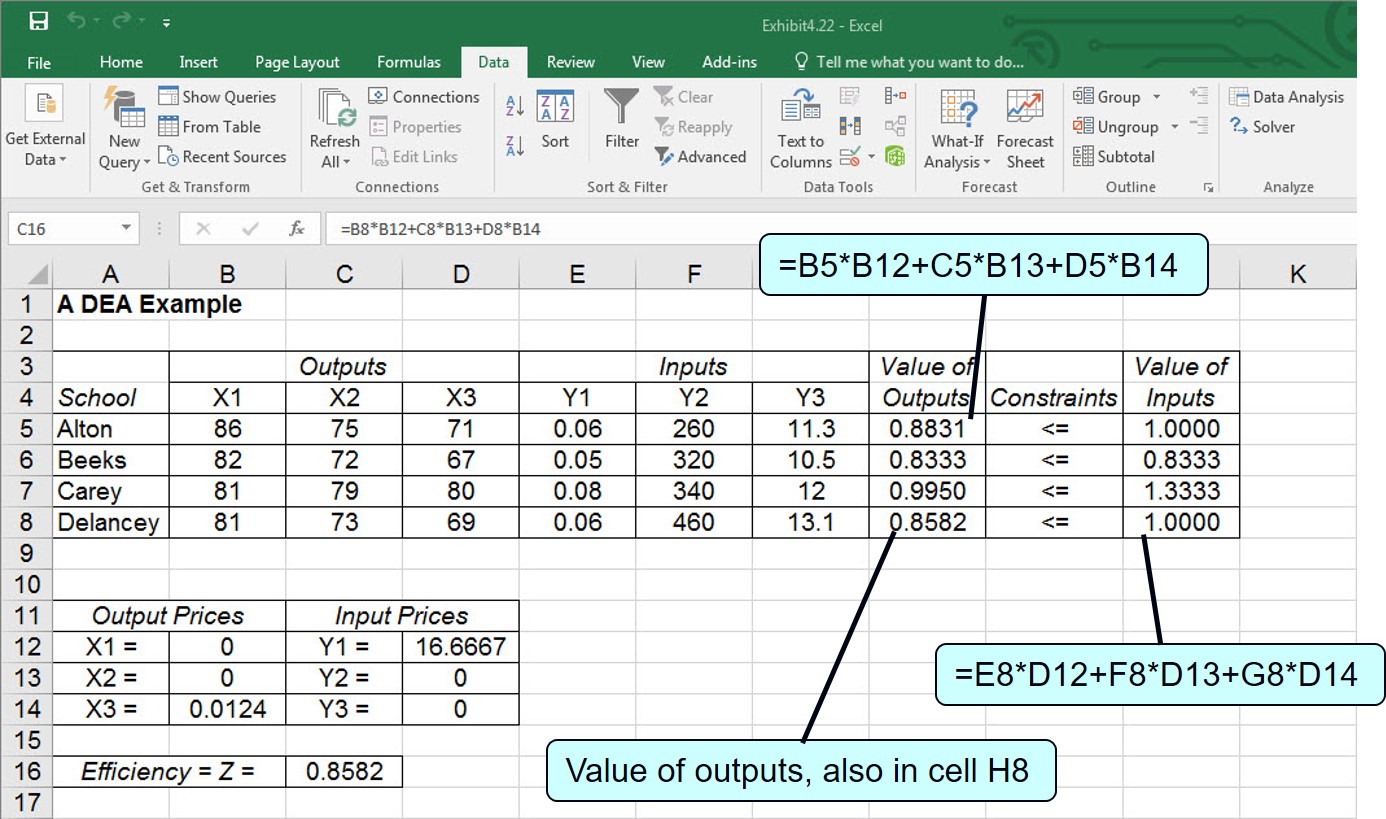 Solution with Solver Window 4
Exhibit 4.23
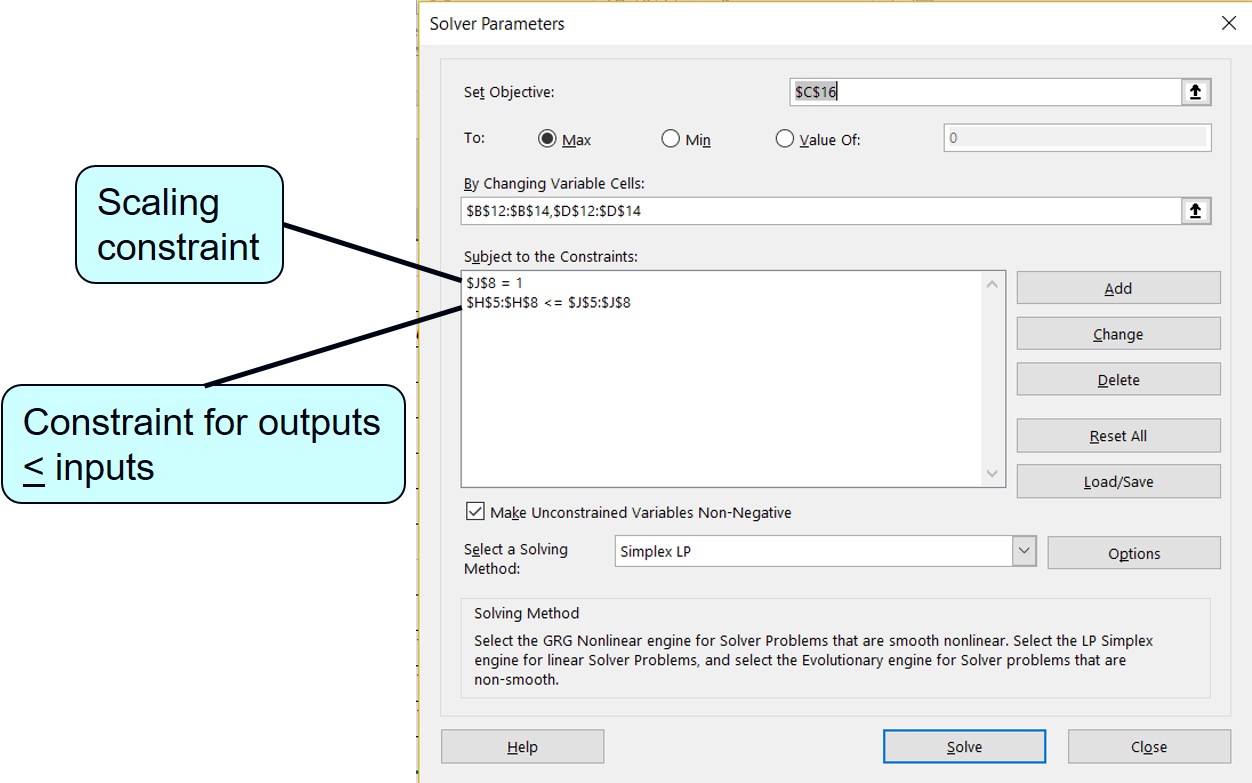 Example Problem Solution: Problem Statement and Data
Canned cat food, Meow Chow; dog food, Bow Chow.
Ingredients/week: 600 lb. horse meat; 800 lb. fish; 1,000 lb. cereal.
Recipe requirement: Meow Chow at least half fish
Bow Chow at least half horse meat.
2,250 sixteen-ounce cans available each week.
Profit /can: Meow Chow $0.80
Bow Chow $0.96.
How many cans of Bow Chow and Meow Chow should be produced each week in order to maximize profit?
Example Problem Solution: Model Formulation (1 of 3)
Step 1: Define the Decision Variables
xij = ounces of ingredient i in pet food j per week, 
where i = h (horse meat), f (fish) and c (cereal), 
and j = m (Meow chow) and b (Bow Chow).
Step 2: Formulate the Objective Function
Example Problem Solution: Model Formulation (2 of 3)
Step 3: Formulate the Model Constraints
Amount of each ingredient available each week:
Recipe requirements:
Example Problem Solution: Model Formulation (3 of 3)
Step 4: Model Summary
subject to:
Example Problem Solution: Solution with Q M for Windows (1 of 2)
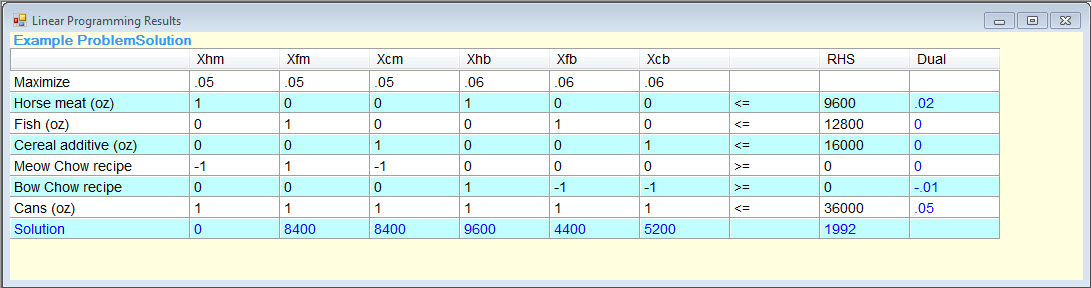 Solution to the Bark’s Pet Food Company problem using Q M for Windows. To determine the number of cans of each flavor, we must sum the ingredient amounts for each and divide by 16 ounces (the size of a can).
Example Problem Solution: Solution with Q M for Windows (2 of 2)
of Meow Chow
= 1,050 cans of Meow Chow
of Bow Chow
= 1,200 cans of Bow Chow
Note that there are multiple optimal solutions to this model.